Missão
Solucionar de forma otimizada os problemas que exijam alto esforço computacional e assim assegurar a satisfação dos clientes
[Speaker Notes: Para iniciarmos nossa, viagem vamos analisar a introdução.]
ROTEIRO
[Speaker Notes: Para a nossa apresentação, seguiremos  o seguinte roteiro:
Introdução (DNA, Sequenciamento, Alinhamento)
Problema (Usuário, Cenário Atual)
Solução (Nossa solução, Nossa Proposta)
Projeto (Arquitetura, Funcionalidades/Entregas, Cronograma)]
Engenharia GENÉTICA
US$ 300 bilhões
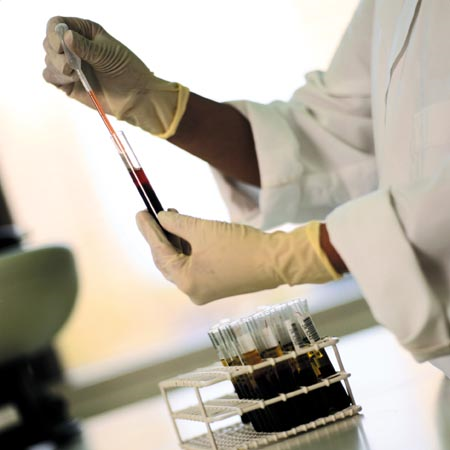 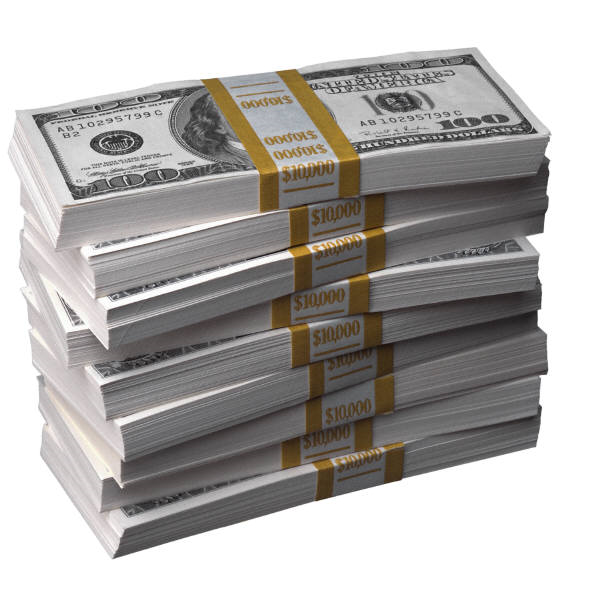 [Speaker Notes: A pesquisa genética é uma área muito promissora e que tem recebido grandes investimentos. Somente no ano passado foram investidos US$300 bilhões em pesquisa genética em todo o mundo.]
GENES
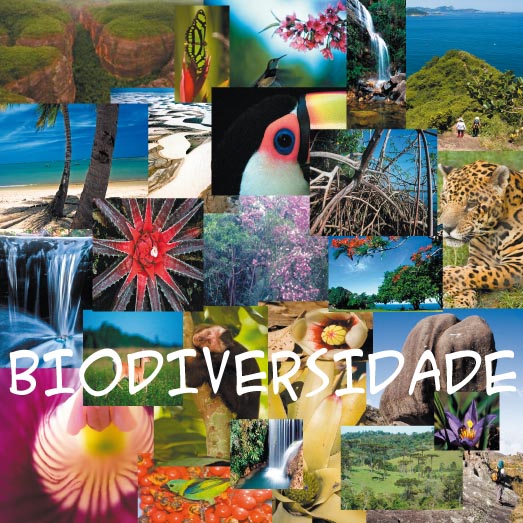 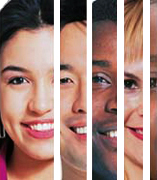 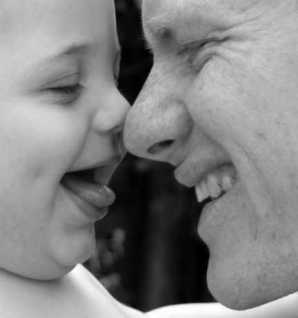 [Speaker Notes: A pesquisa genética estuda os GENES. Responsáveis por todas as características de um ser. Etc... Na verdade nos genes está a receita para todas a biodiversidade encontrada na terra.]
GENES
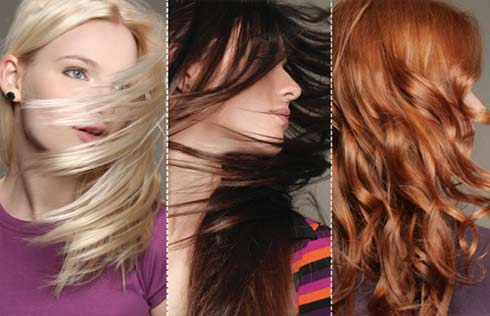 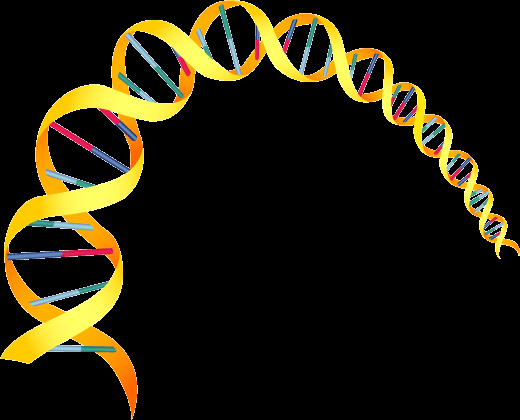 DNA
}
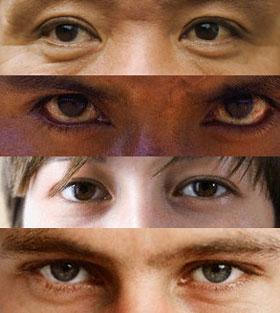 }
[Speaker Notes: Genes nada mais são do q “pequenas” parte do DNA com uma função específica. (ex: gene da cor dos olhos e do cabelo)
Por meio da engenharia genética, genes são retirados de uma espécie animal ou vegetal e transferidos para outra.
Esses novos genes tornam o organismo capaz de produzir um novo tipo de substância diferente da que era produzida originalmente.]
NECESSIDADE DA PESQUISA GENÉTICA
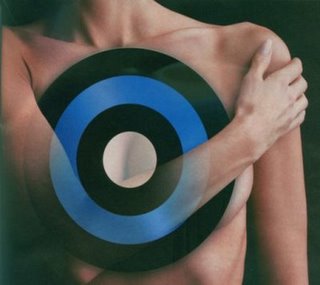 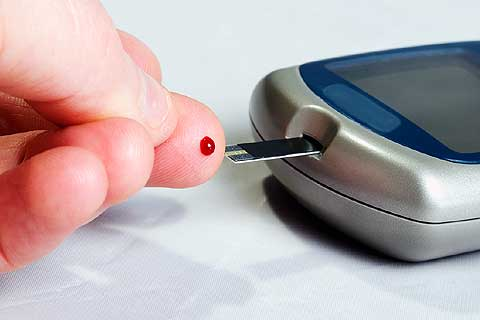 [Speaker Notes: Será que estudar o genes é importante? Será que saber a função de cada um deles em um organismo é importante?
E se descobrissemos o/os gene/genes responsável pelo Mal de Alzheimer? Não seria um bom começo para descobrir como curá-lo? E os genes do câncer?
Esse é um campo promissor!]
Exemplo : diabetes
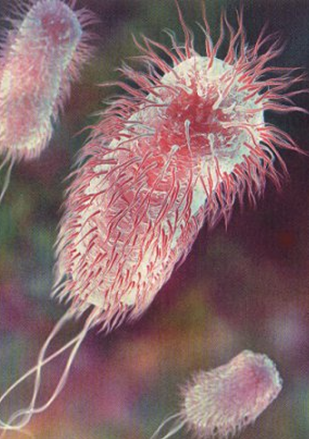 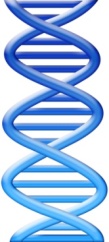 Gene da Insulina
[Speaker Notes: Mas, falando de
 coisas que já existem... A resposta é sim, podemos fazer isso e muitas outras coisas usando a engenharia genética!
Quanto mais os genes são isolados de suas fontes naturais, maior é o controle dos cientistas sobre a vida.]
PROBLEMA
Exemplo : diabetes
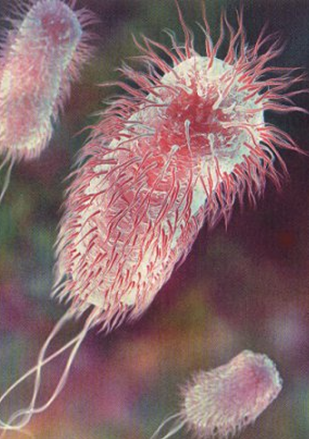 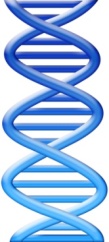 PROBLEMA: 

INDENTIFICAÇÃO DE GENES NO DNA
Gene da Insulina
[Speaker Notes: Mas, falando de
 coisas que já existem... A resposta é sim, podemos fazer isso e muitas outras coisas usando a engenharia genética!
Quanto mais os genes são isolados de suas fontes naturais, maior é o controle dos cientistas sobre a vida.]
Cenário atual
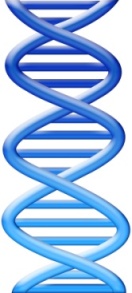 ATAACtCGGT
ATGTTGCTAG
TGGATAGACG]
GACCATGGAC
ATGACGACT...
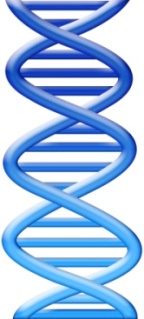 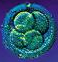 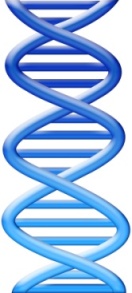 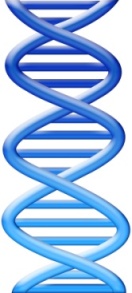 ATAACtCGGT
7000 cadeias (100 MB)
7000 cadeias (100 MB)
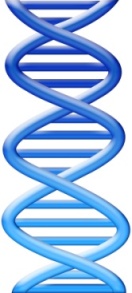 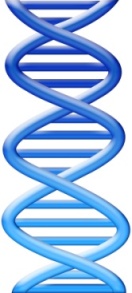 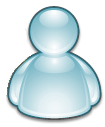 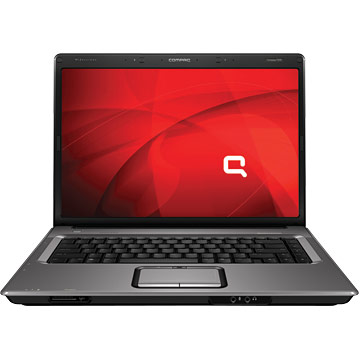 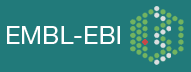 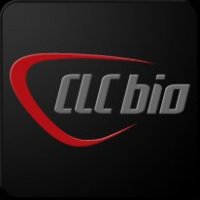 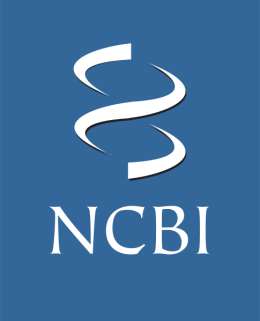 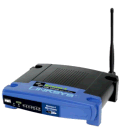 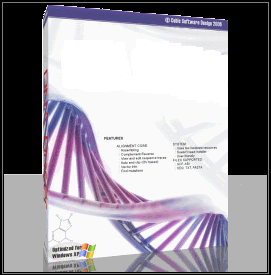 Cenário atual
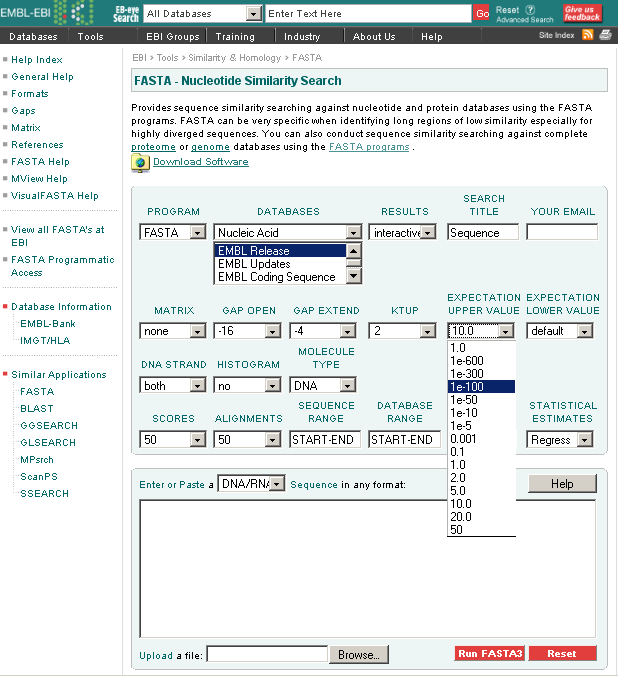 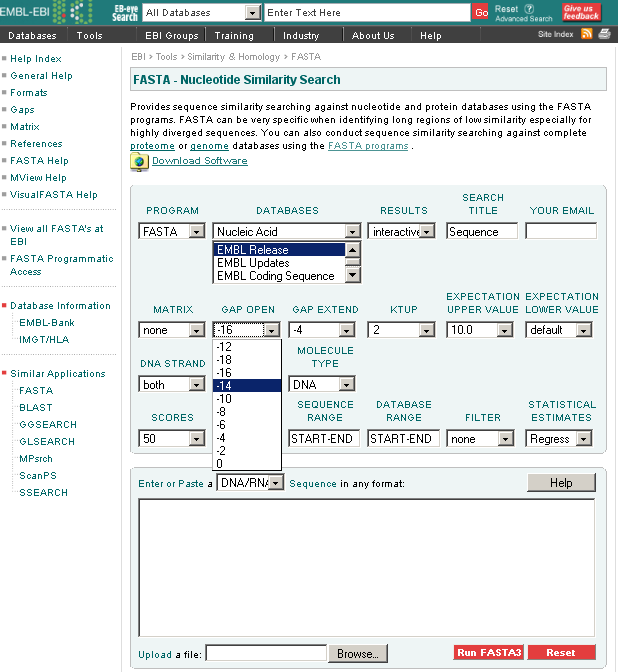 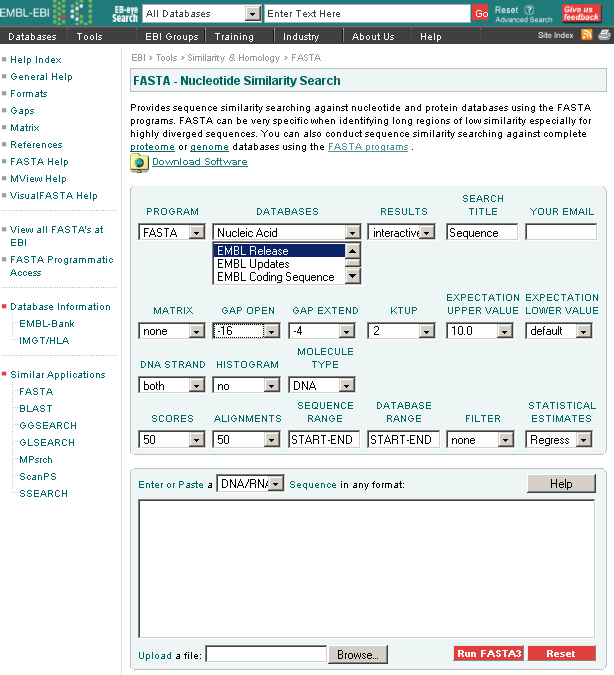 7000 cadeias (100 MB)
7000 cadeias (100 MB)
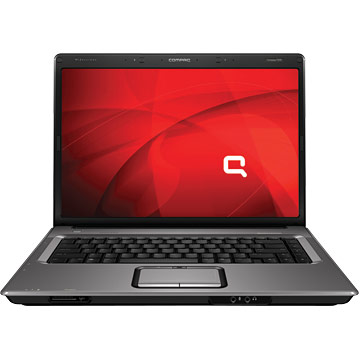 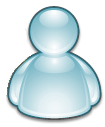 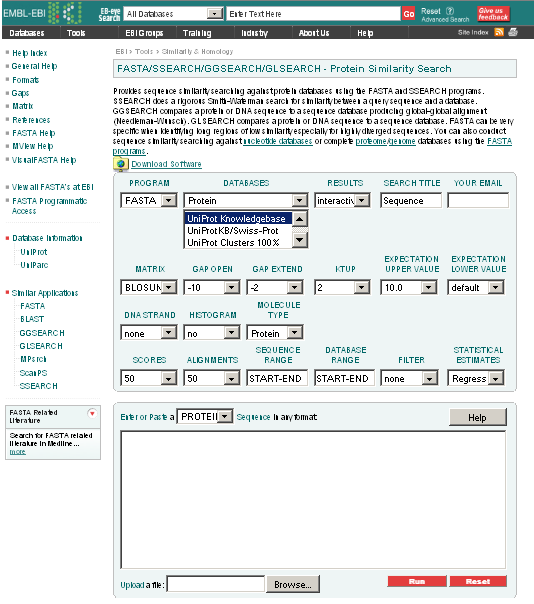 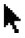 Cenário atual
7000 cadeias (100 MB)
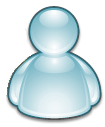 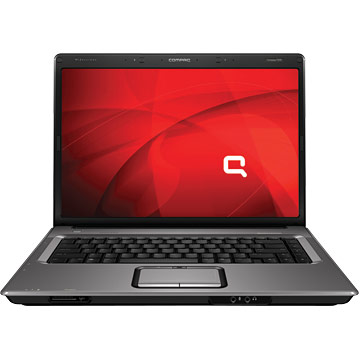 7000 cadeias (100 MB)
ATAACtCGGT
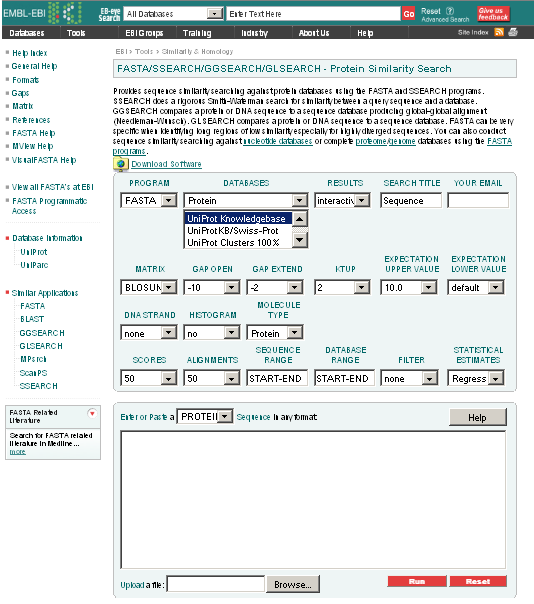 ATAACtCGGT
ATAACtCGGT
ATAACtCGGT
ATAACtCGGT
ATAACtCGGT
Cenário atual
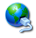 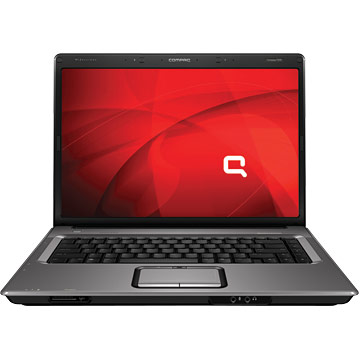 GENBANK
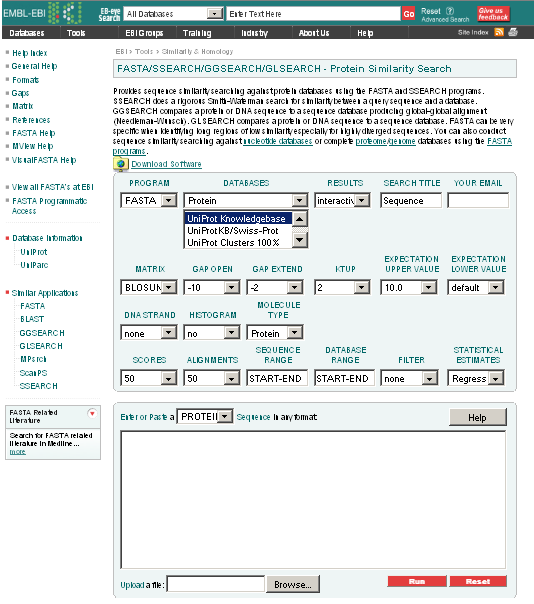 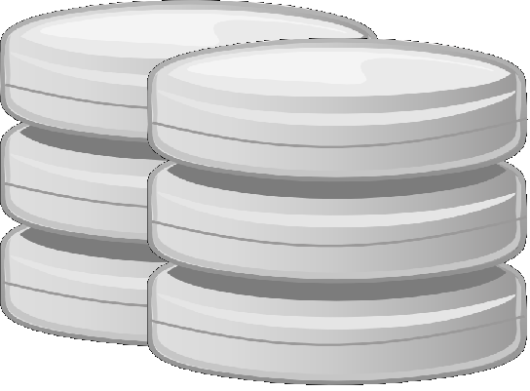 BANCO 
PRIVADO
7,5 GB
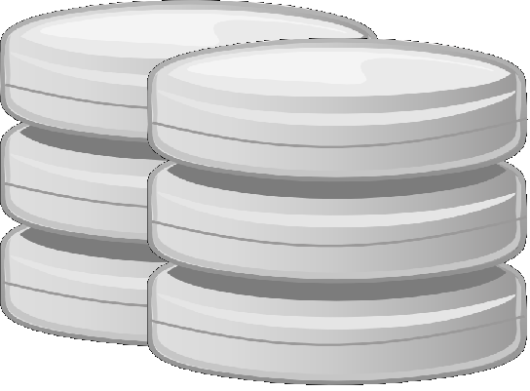 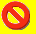 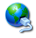 Cenário atual
TATAACTCGGTTCGAGATCGTAGCTATCGACTGCATGCATCGACTAGCATATAACTCGGTGCATAACTCGGTCCGGATCGATGCATGCATCGATCGATGACTGACTGACTAGCATCGATGCTAGCATGCTAGCTAGCTGATGCATGCATCGATCGATCGATCGATCGACGATCGACGATGCATGCATGCATCGATCATAACTCGGTCGAGCTAGCTAGCAGCAGCATGCACGATACGGCACAAACATCGATCGAGACGGCCACGATCGATCGATCGTGCTGTCGATGTTT
Blast
ATAACTCGGT
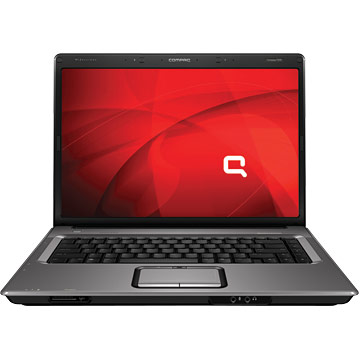 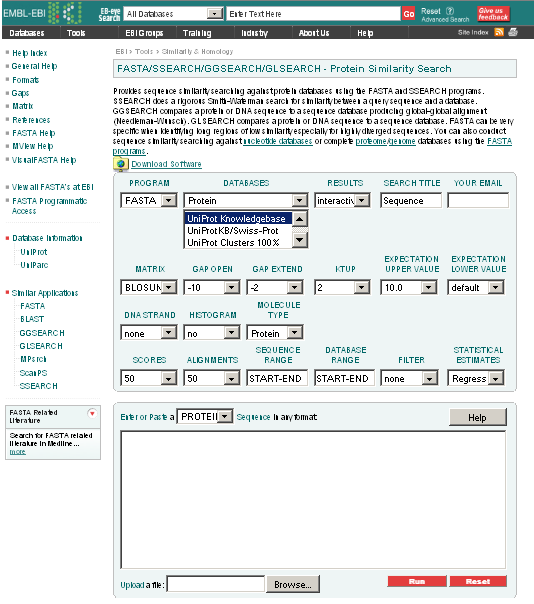 ATAACtCGGT
ATAACTCGGT
Cenário atual
TATAACTCGGTTCGAGATCGTAGCTATCGACTGCATGCATCGACTAGCATATAACTCGGTGCATAACTCGGTCCGGATCGATGCATGCATCGATCGATGACTGACTGACTAGCATCGATGCTAGCATGCTAGCTAGCTGATGCATGCATCGATCGATCGATCGATCGACGATCGACGATGCATGCATGCATCGATCATAACTCGGTCGAGCTAGCTAGCAGCAGCATGCACGATACGGCACAAACATCGATCGAGACGGCCACGATCGATCGATCGTGCTGTCGATGTTT
ATAACTCGGT
7000 cadeias (100 MB)
Smith-Waterman
ATAACTCGGT
ATAACTCGGT
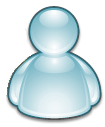 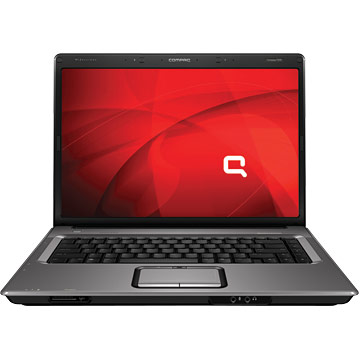 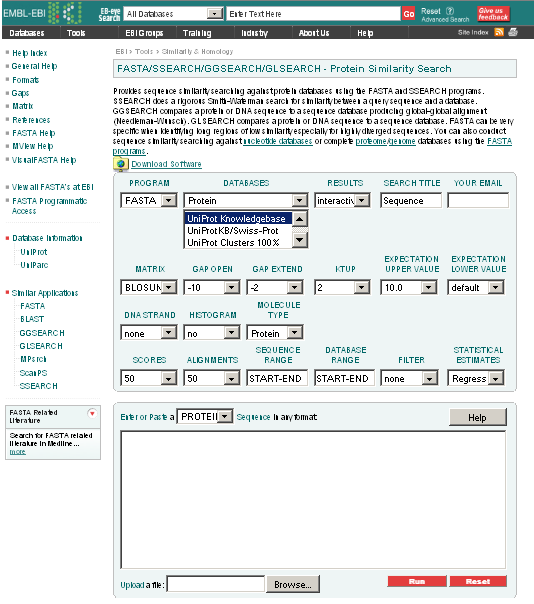 ATAACtCGGT
ATAACTCGGT
Cenário atual
7000 cadeias (100 MB)
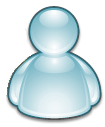 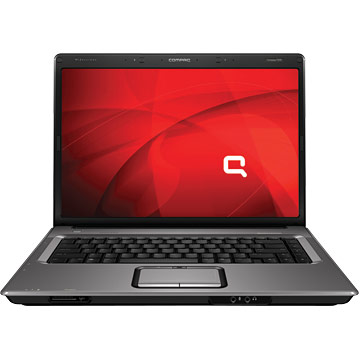 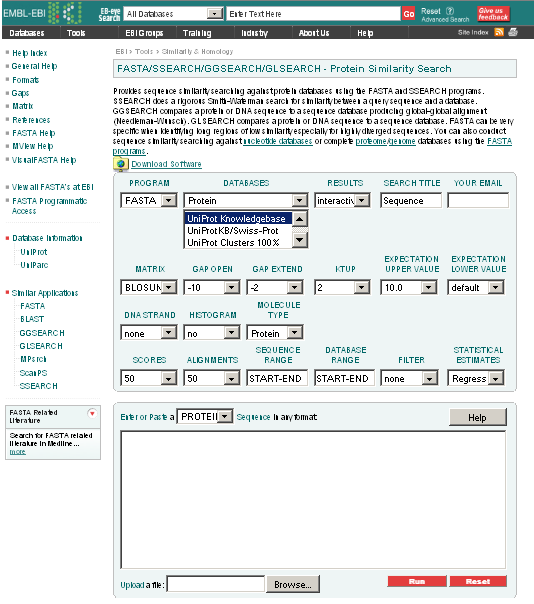 alguns dias depois...
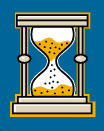 Cenário atual
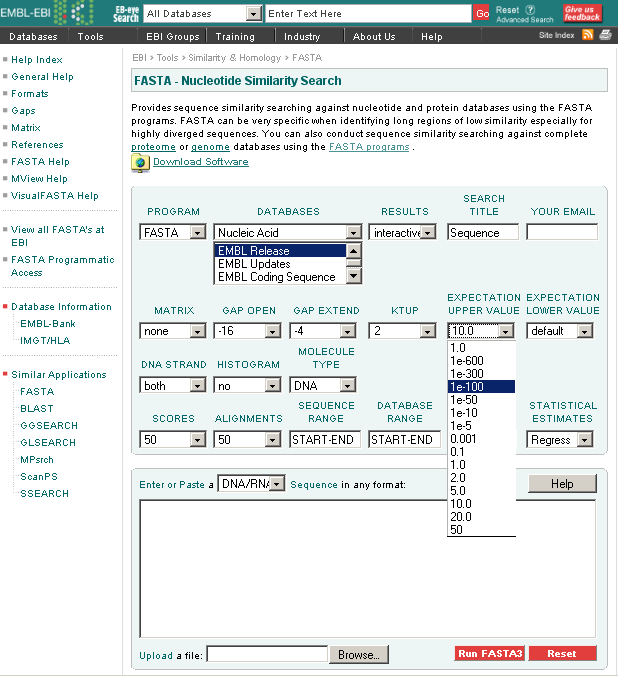 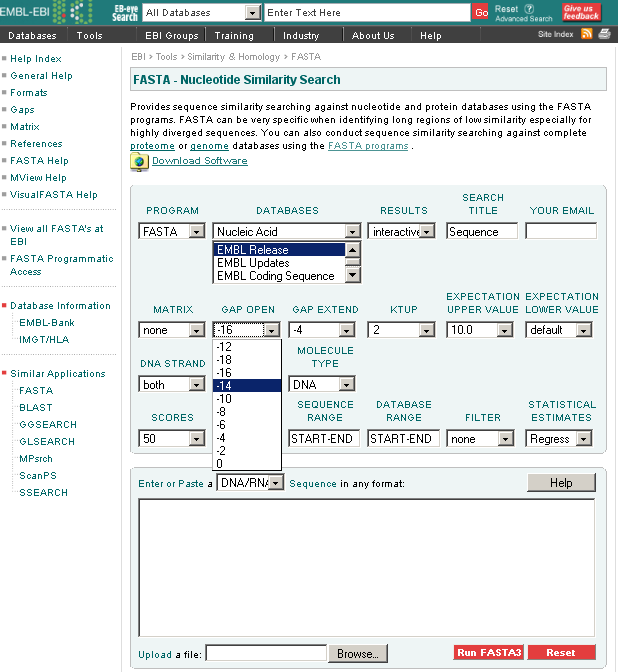 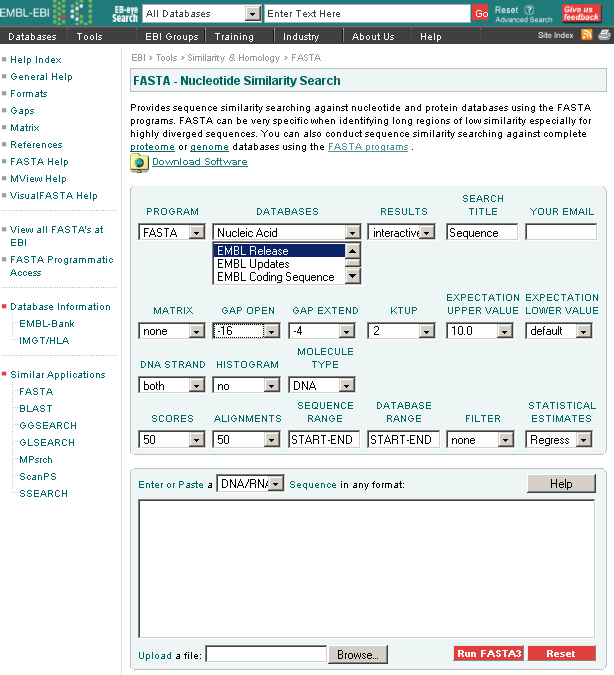 7000 cadeias (100 MB)
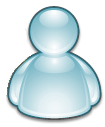 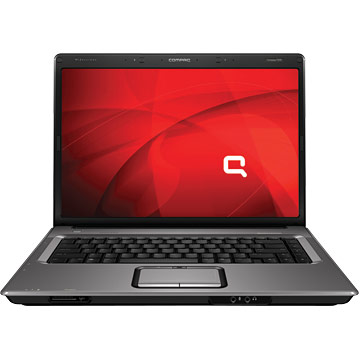 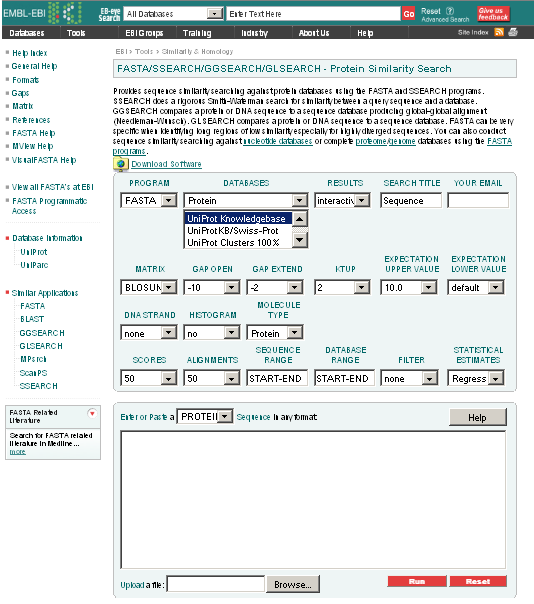 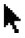 Mais alguns dias...
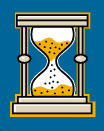 Cenário atual
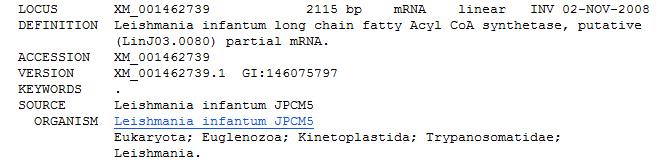 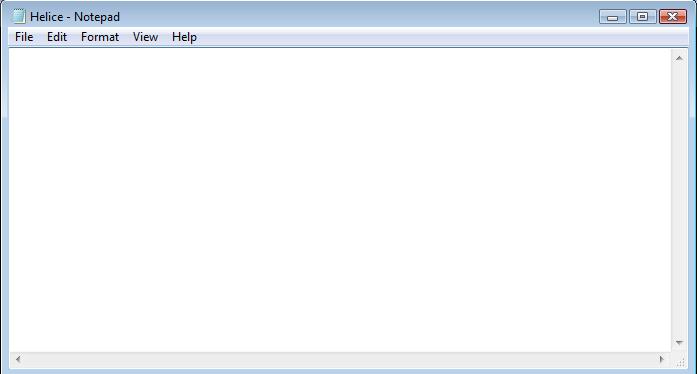 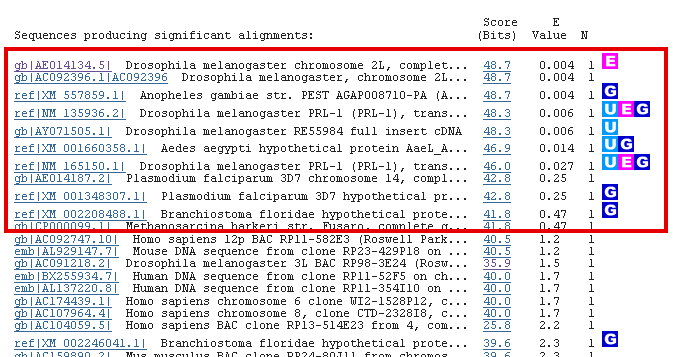 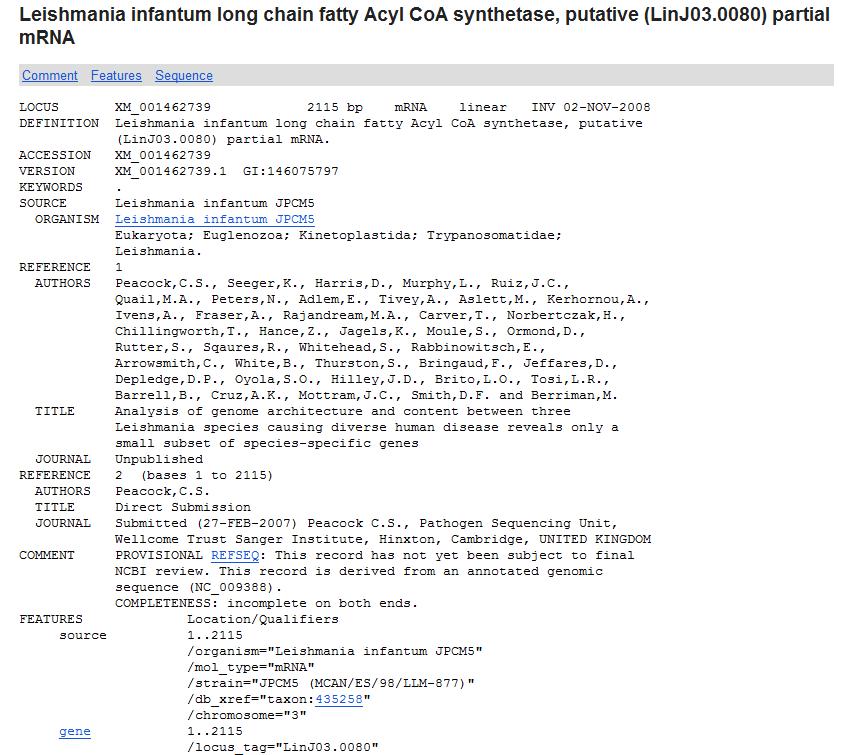 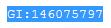 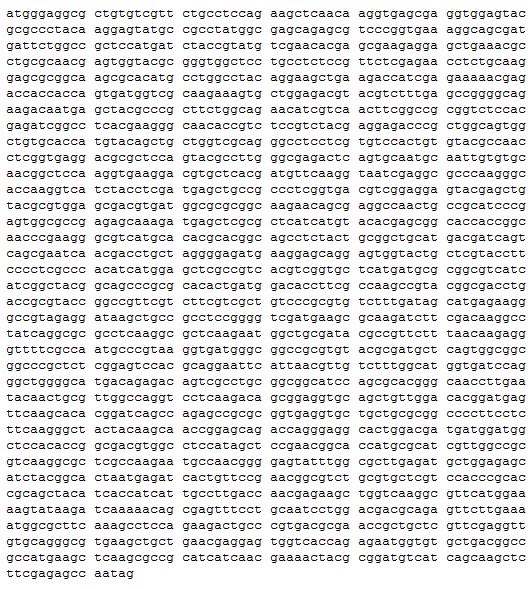 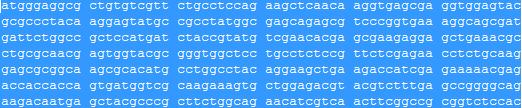 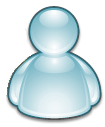 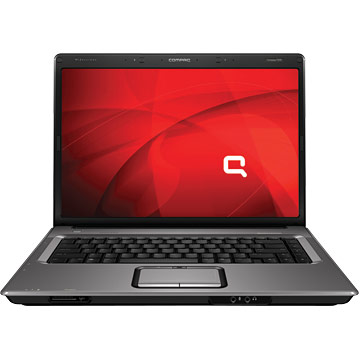 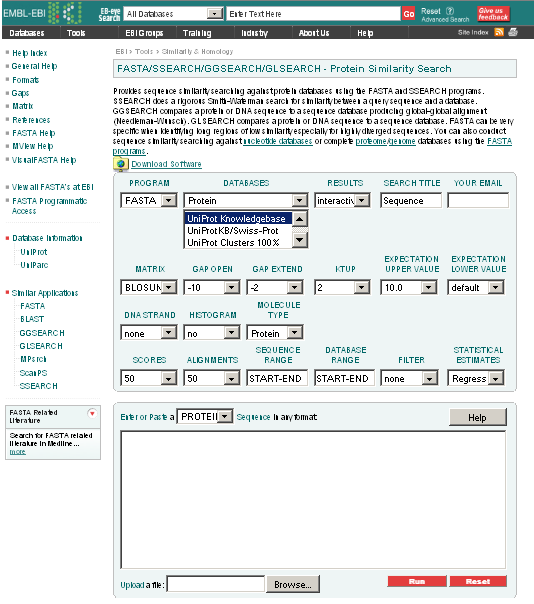 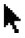 Cenário atual
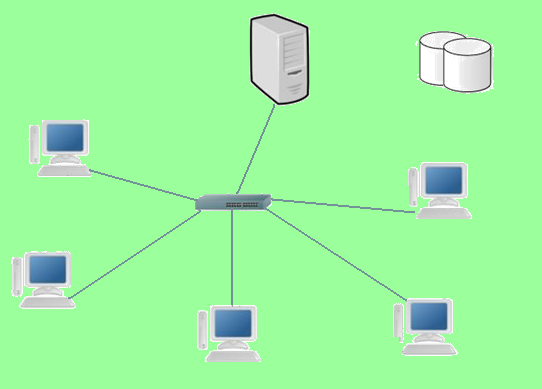 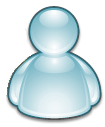 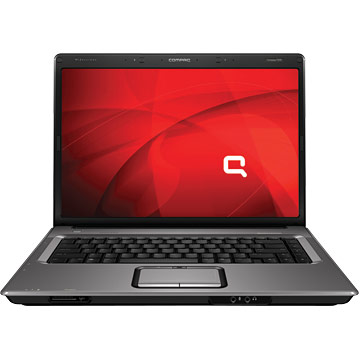 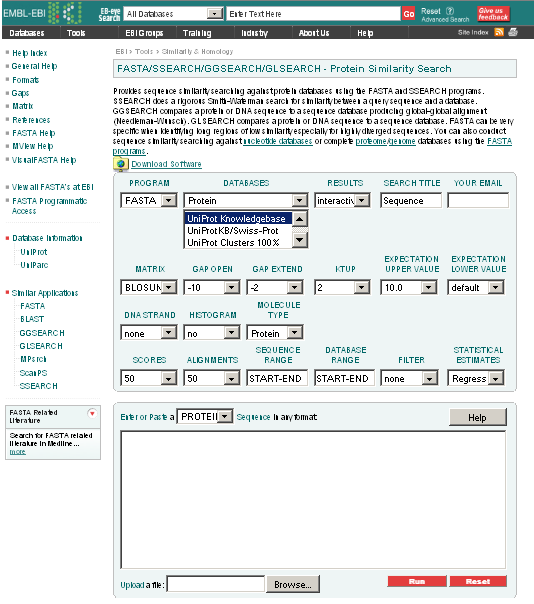 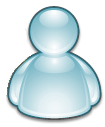 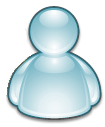 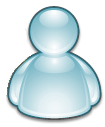 Concorrente – Busca online
Gratuito
Disponível na web

Baixa Velocidade
Não armazena configurações – arquivos > 10k
Não compara com banco de dados privado
Algoritmo Blast
Penalidades
Resultado não configurável
Não permite compartilhamento
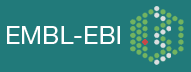 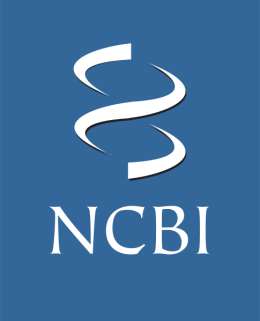 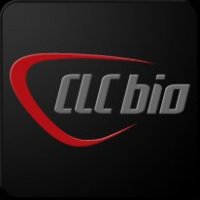 [Speaker Notes: Modificar a]
Concorrente – servidor local
Compartilha arquivos
Média velocidade
Armazena configurações
Compara com o banco de dados privado
Não sofre penalidades
Saída configurável

Algoritmo Blast
Desktop
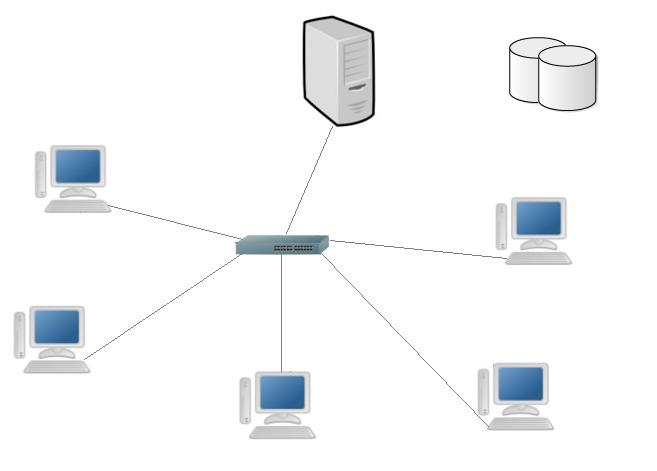 Concorrente – CLC CUBE
Alta velocidade
Armazena configurações
Compara com o banco de dados privado
Não sofre penalidades
Saída configurável

Não compartilha arquivos
Algoritmo Blast
Desktop 
Hardware
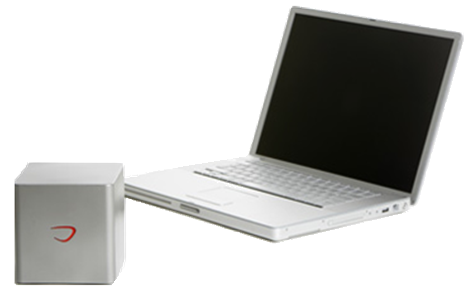 O Usuário
Interface simples
Rápido
Saída configurável
Disponível na web
Smith-Waterman
Privacidade
Compartilhamento Web
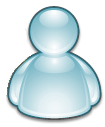 [Speaker Notes: -interface n voltada para biologos
-sem sistema de login – privacidade
-blast
-saida poluiuda
-demorou muito]
Nossa solução
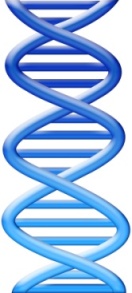 ATAACtCGGT
ATGTTGCTAG
TGGATAGACG]
GACCATGGAC
ATGACGACT...
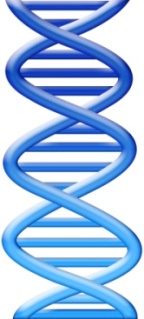 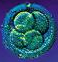 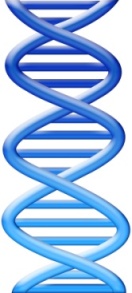 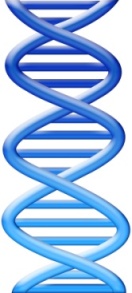 ATAACtCGGT
7000 cadeias (100 MB)
7000 cadeias (100 MB)
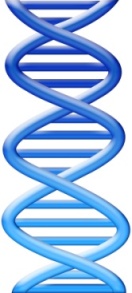 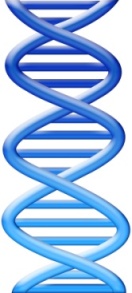 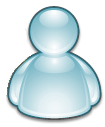 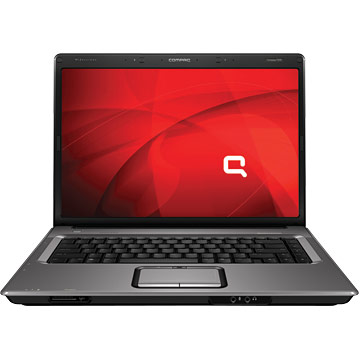 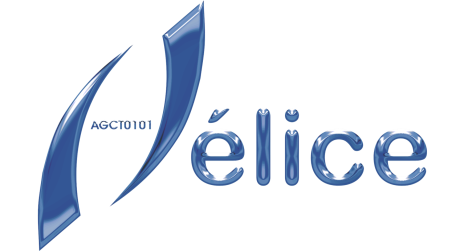 [Speaker Notes: Falta colocar a nossa interface e mostrar como ela vai funcionar]
Nossa solução
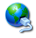 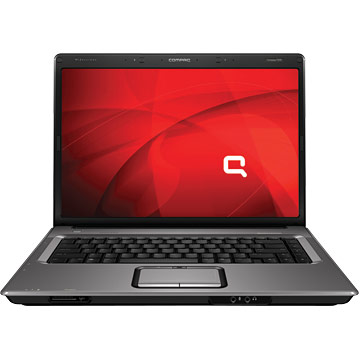 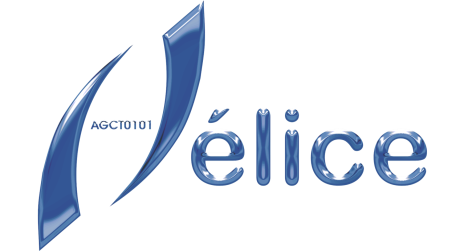 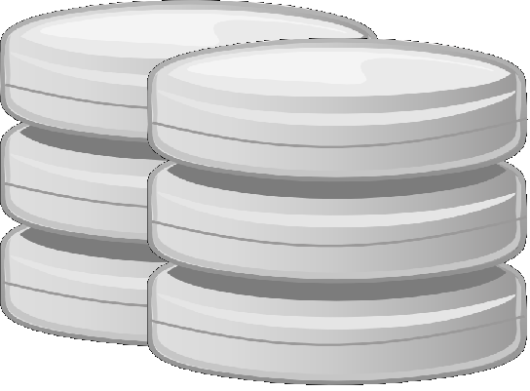 BANCO 
PRIVADO
7,5 GB
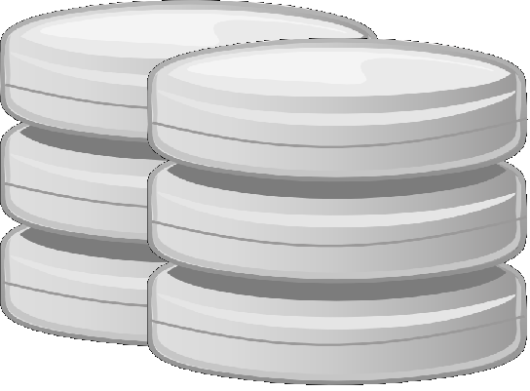 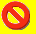 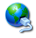 [Speaker Notes: Mostrar interface onde o usuário escolhe qual o banco que ele deseja comparar]
Nossa Solução
[Speaker Notes: Mostrar como será a nossa saída]
Smith-Waterman:
Forte paralelismo
HARDWARE  ESPECIALIZADO
Como otimizar o alinhamento
Arquitetura
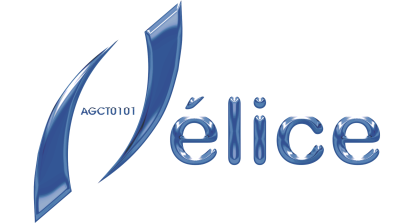 FPGAs
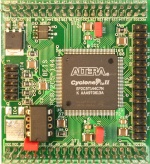 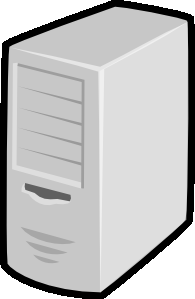 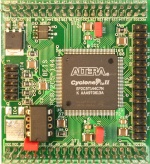 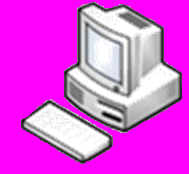 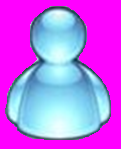 WEB
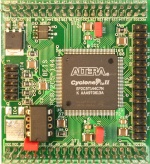 BD
Curva de Valor - comparativo
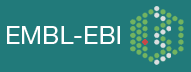 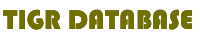 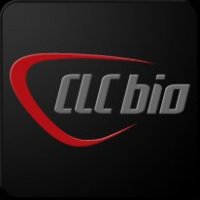 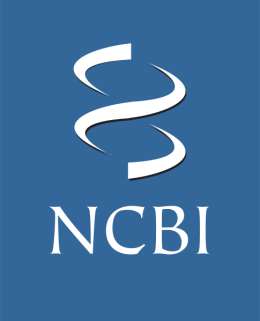 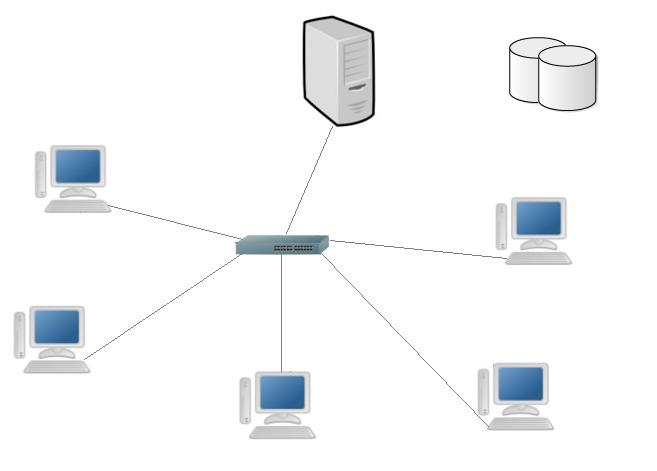 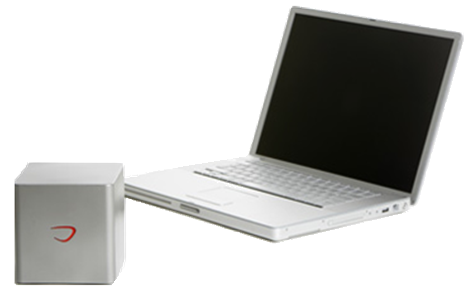 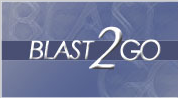 Público Alvo
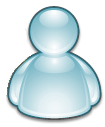 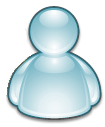 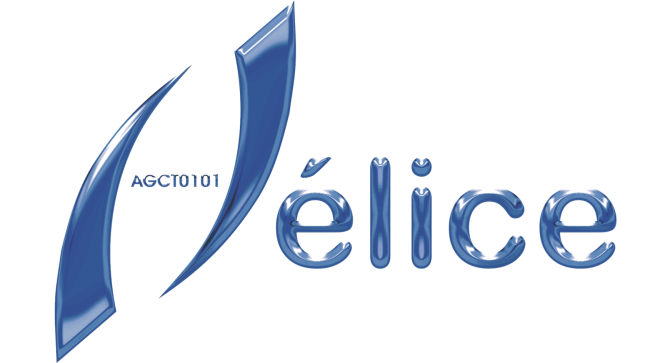 Acesso Limitado
Acesso Ilimitado
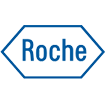 Investidores
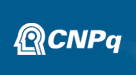 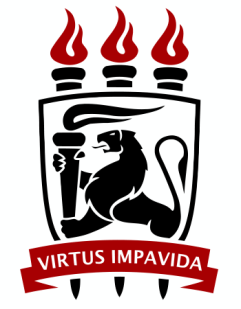 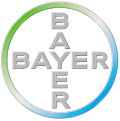 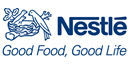 [Speaker Notes: Temos como publico alvo os pesquisadores e alunos de biologia genetica. Vemos dois grupos de usuario classificados pelo seu acesso ao produto, ou seja, termos diferenciacoes de uso para usuario que pagassem pelo uso. Temos tambem as grandes empresas e grupos de pesquisa que estivessem interessados em oferecer para seus pesquisadores o uso de nosso servico, assim teriamos pacotes de serrvico de acordo com a necessidade da empresa.
Eh bom lembrar que como foi falado anteriormente, há um baixo estimulo das empresas iinvestirem na]
Projeto
dúvidas
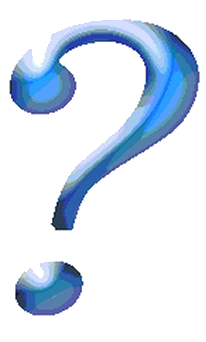 agradecimento
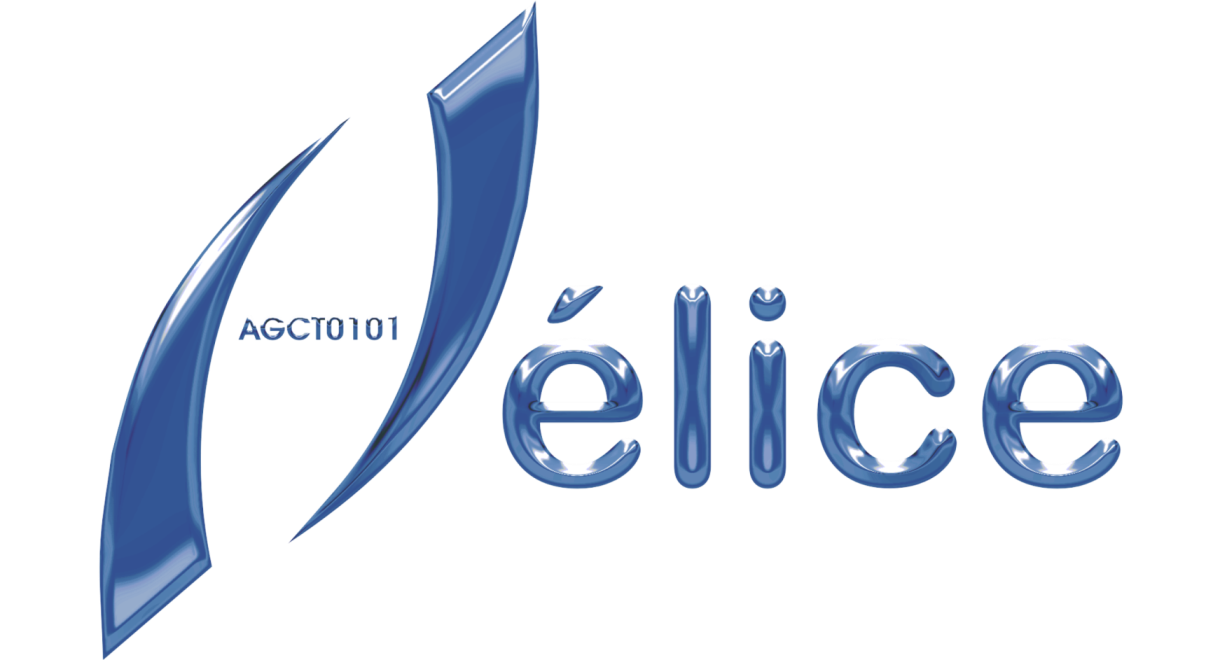 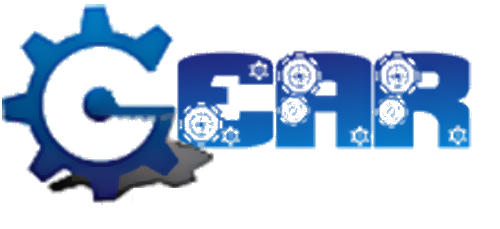 Obrigado!